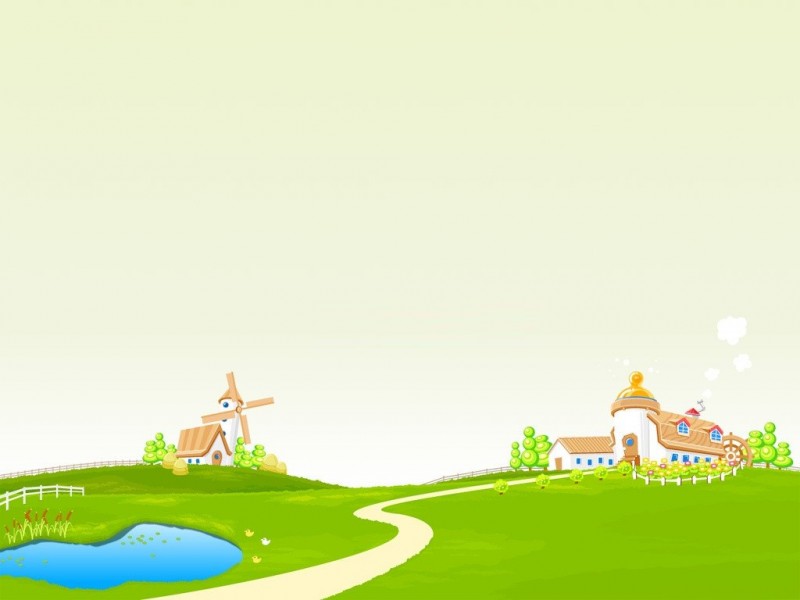 SỞ GIÁO DỤC VÀ ĐÀO TẠO LÂM ĐỒNG
TRƯỜNG THPT HUỲNH THÚC KHÁNG
HỘI THI GIÁO VIÊN DẠY GIỎI CẤP TRƯỜNG
MÔN ĐỊA LÍ
Người  thực  hiện : PHẠM THỊ BÍCH
	                 Lớp : 12a4
NĂM HỌC: 2020 - 2021
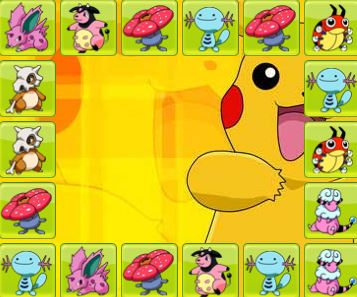 KHỞI ĐỘNG
TRÒ CHƠI: “ NHANH TAY – NHANH MẮT”
Quan sát đoạn video và ghi nhớ nhanh các tỉnh xuất hiện trong video
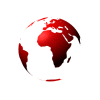 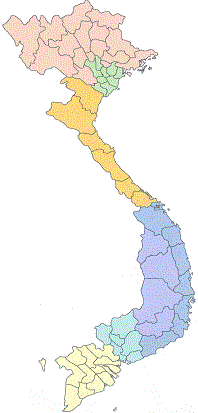 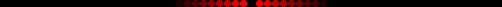 ĐỊA LÍ DÂN CƯ
THỰC HÀNH
VẼ BIỂU ĐỒ VÀ PHÂN TÍCH 
SỰ PHÂN HOÁ VỀ THU NHẬP BÌNH QUÂN THEO ĐẦU NGƯỜI GIỮA CÁC VÙNG
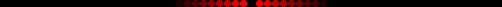 1. Xác định yêu cầu thực hành, nhận dạng biểu đồ
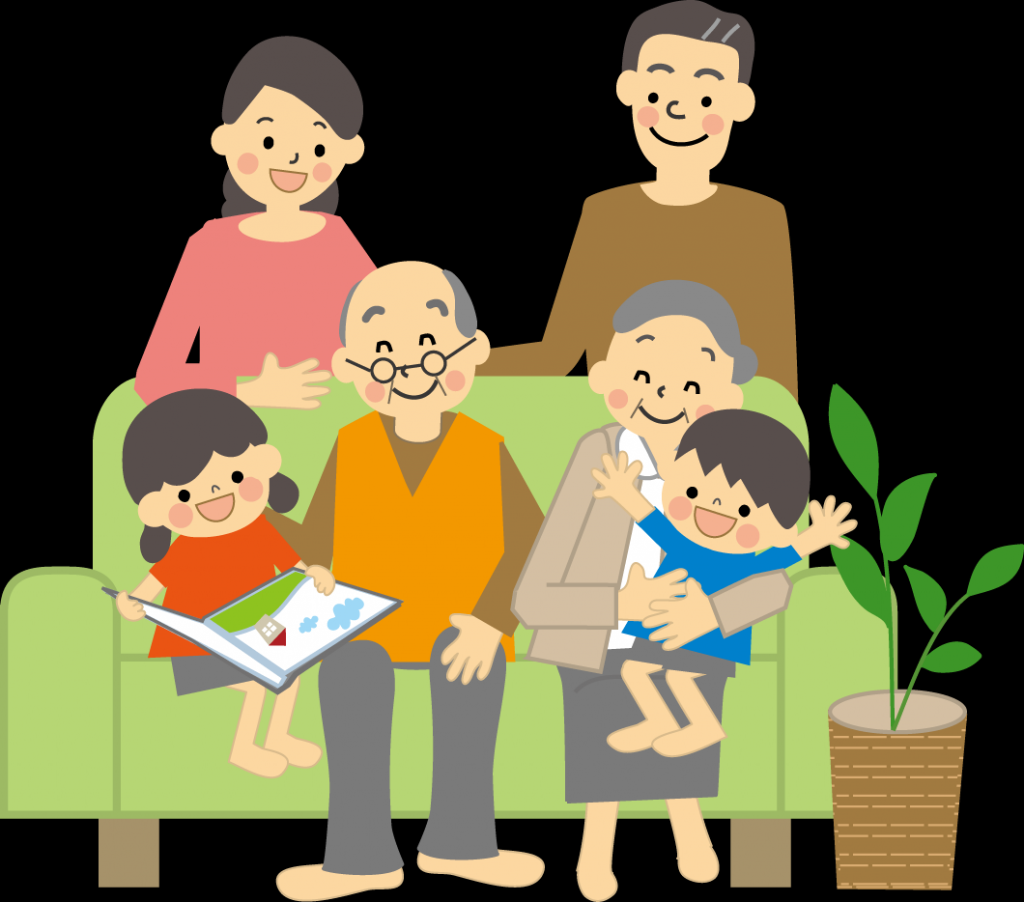 Tổng Thu nhập: 150 triệu/ năm
Thu nhập bình quân đầu người/ năm
 = tổng thu nhập /người
Thu nhập bình quân đầu người/ tháng = tổng thu nhập /người /12 tháng.
Cho bảng số liệu: Thu nhập bình quân đầu người/tháng theo các vùng
								(Đơn vị: Nghìn đồng)
Vẽ biểu đồ thể hiện thu nhập bình quân đầu người/tháng giữa các vùng nước ta, năm 2019
Hướng dẫn vẽ biểu đồ
Cho bảng số liệu: Thu nhập bình quân đầu người/tháng theo các vùng
								(Đơn vị: Nghìn đồng)
Nghìn đồng
Vùng
THU NHẬP BÌNH QUÂN ĐẦU NGƯỜI/THÁNG CỦA CÁC VÙNG NƯỚC TA, NĂM 2019
Vùng
Nghìn đồng
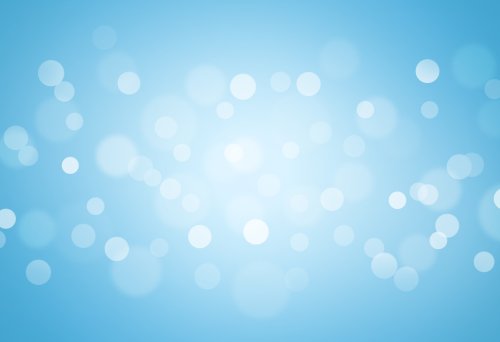 2. So sánh và nhận xét mức thu nhập bình quân đầu người/tháng giữa các vùng qua các năm.
THẢO LUẬN NHÓM
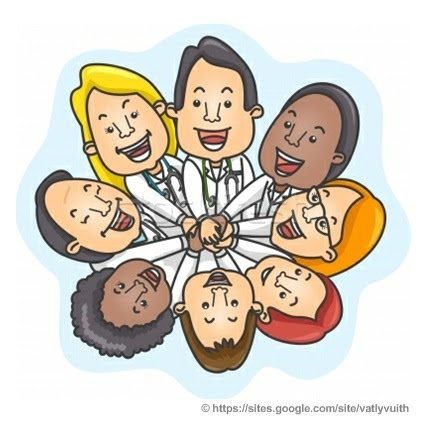 Tính mức tăng trưởng thu nhập bình quân đầu người/ tháng của các vùng 
(đơn vị: %)
Tính mức thu nhập bình quân đầu người/tháng của các vùng so với cả nước 
(cả nước = 100%) đơn vị %
Mức tăng trưởng thu nhập bình quân đầu người/ tháng của các vùng (đơn vị: %)
a. Nhận xét mức tăng trưởng thu nhập bình quân đầu người/ tháng của các vùng?
Tính mức thu nhập bình quân đầu người/tháng của các vùng so với cả nước 
(cả nước = 100%) đơn vị %
b. So sánh mức chênh lệch thu nhập bình quân đầu người/tháng của các vùng so với cả nước
Đông Nam Bộ
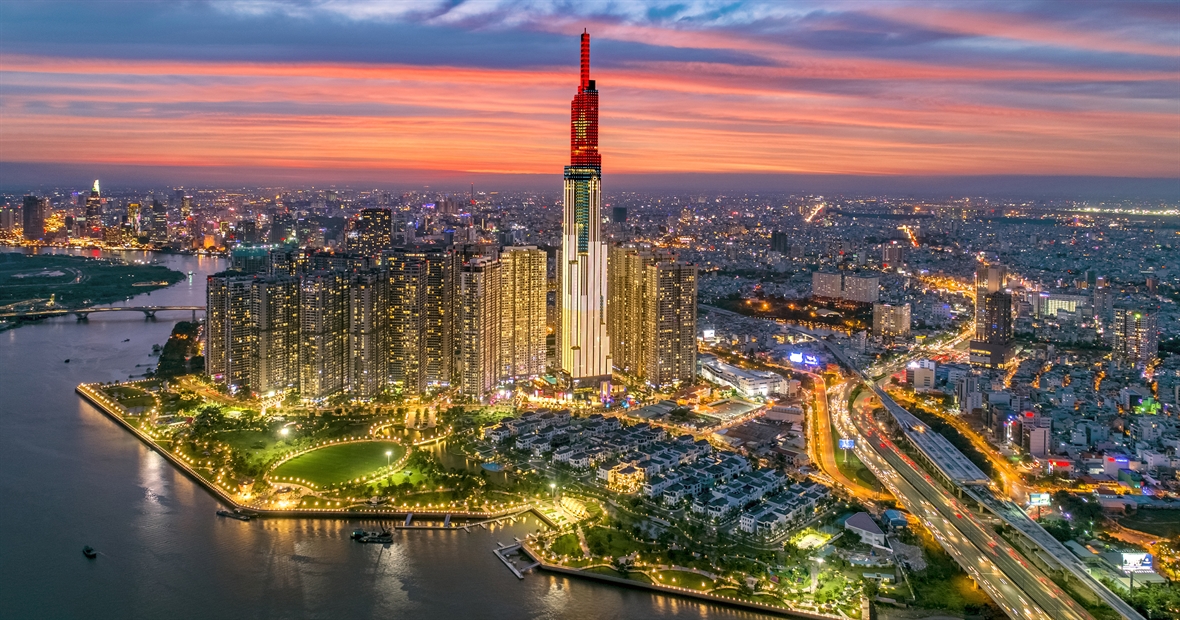 Đồng bằng Sông Hồng
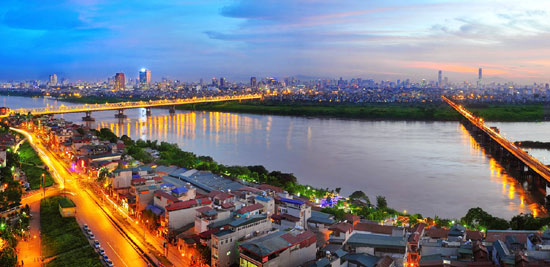 Đồng bằng Sông Cửu Long
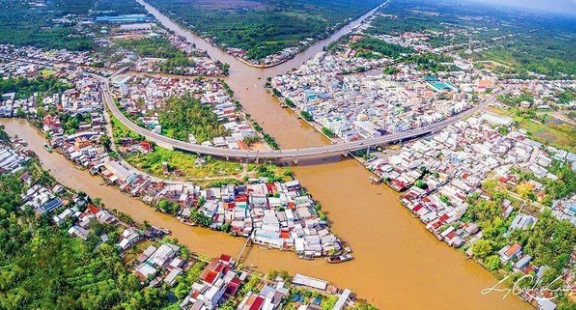 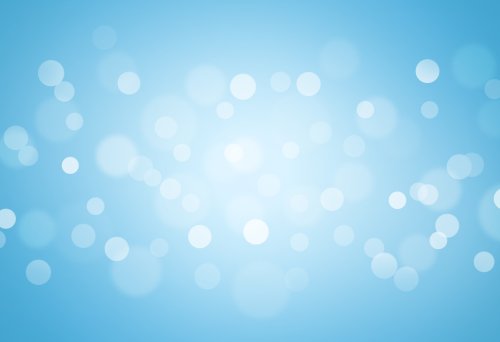 CỦNG CỐ
Câu 1. Căn cứ vào Atlat Địa lí Việt Nam trang 17, tỉnh nào của vùng Duyên hải Nam Trung Bộ có GDP bình quân đầu người từ 15 đến 18 triệu đồng?
A. Phú Yên.
B. Khánh Hòa.
C. Ninh Thuận.
D. Bình Thuận.
CỦNG CỐ
Câu 2. Cho bảng số liệu
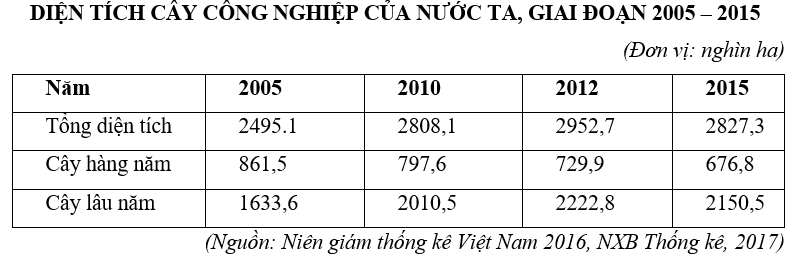 Để thể hiện diện tích cây công nghiệp của nước của nước ta, giai đoạn 2005 - 2015 theo bảng số liệu, biểu đồ nào sau đây là thích hợp nhất?
A. Cột .        B. Miền.        C. Kết hợp.        D. Đường.
Câu 3. Cho biểu đồ
Cho biết biểu đồ trên thể hiện nội dung nào sau đây?
A. Cơ cấu diện tích rừng của nước ta giai đoạn 2005 – 2013.
B. Quy mô diện tích rừng của nước ta giai đoạn 2005 – 2013
C. sự thay đổi diện tích rừng của nước ta giai đoạn 2005 – 2013
D. Tỉ lệ diện tích rừng của nước ta giai đoạn 2005 – 2013
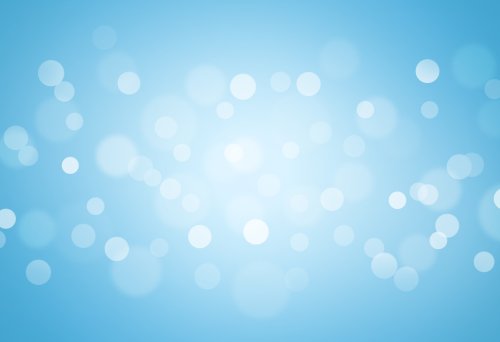 VẬN DỤNG, MỞ RỘNG
Học sinh làm việc cá nhân.
Bài tập “Thu nhập bình quân đầu người ở địa phương có đặc điểm như thế nào? Theo em cần làm gì để tăng thu nhập bình quân đầu người/tháng trên của cả nước và địa phương”.
Thời gian: 01 tuần. sau bài kiểm tra 45 phút 
Sản phẩm: Bài viết, tư liệu, bài thu hoạch ngắn …